EOSC-Future - Roadmap
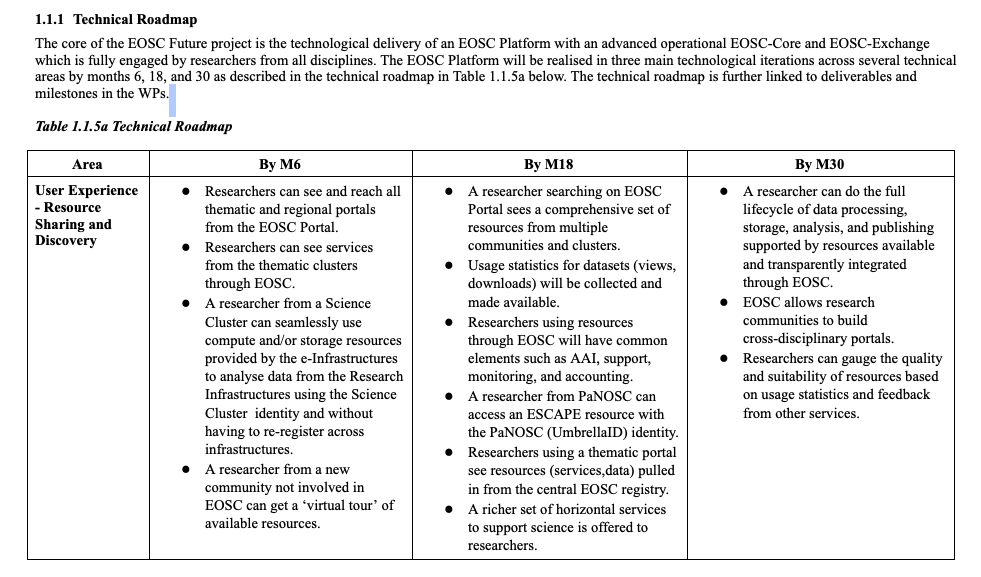 22/06/21
2
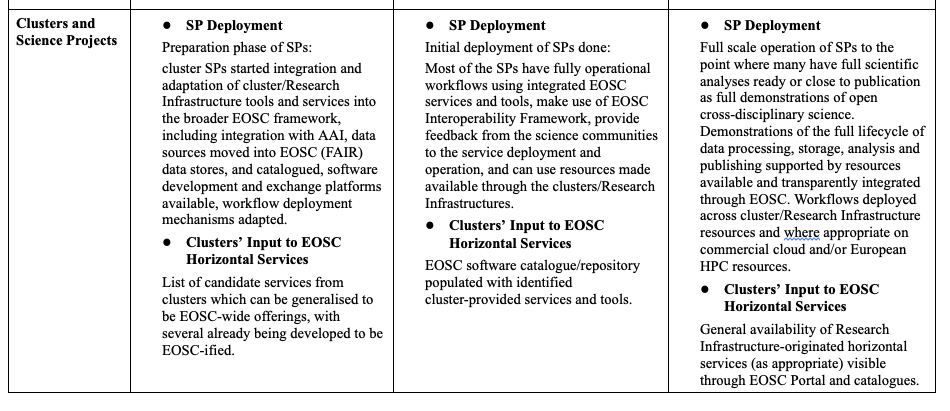 22/06/21
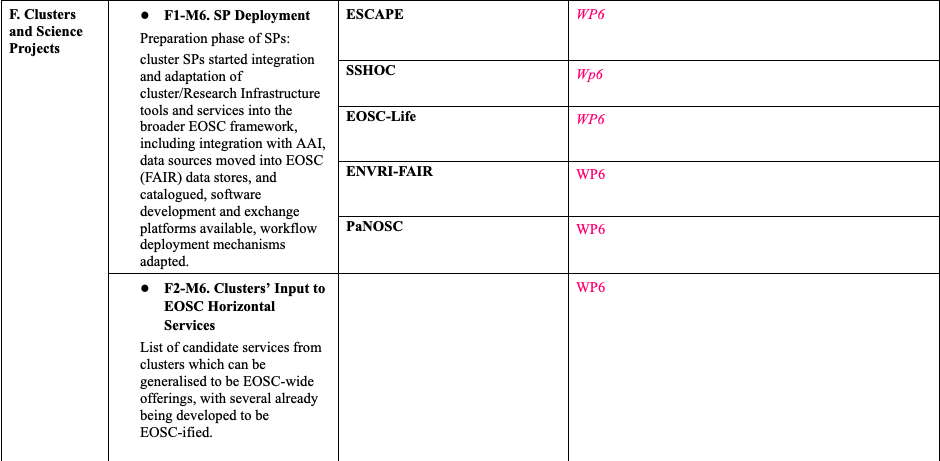 22/06/21